臺北市中山區大佳國小
113學年度第二學期
三年級 自然領域    吳旻庭 老師
教學內容
教學方式
1.因應兩班學生都較喜歡實務操作，將盡量增加實驗數量與長度，如第一單元的植物栽種與第二單元的冰淇淋製作等等。
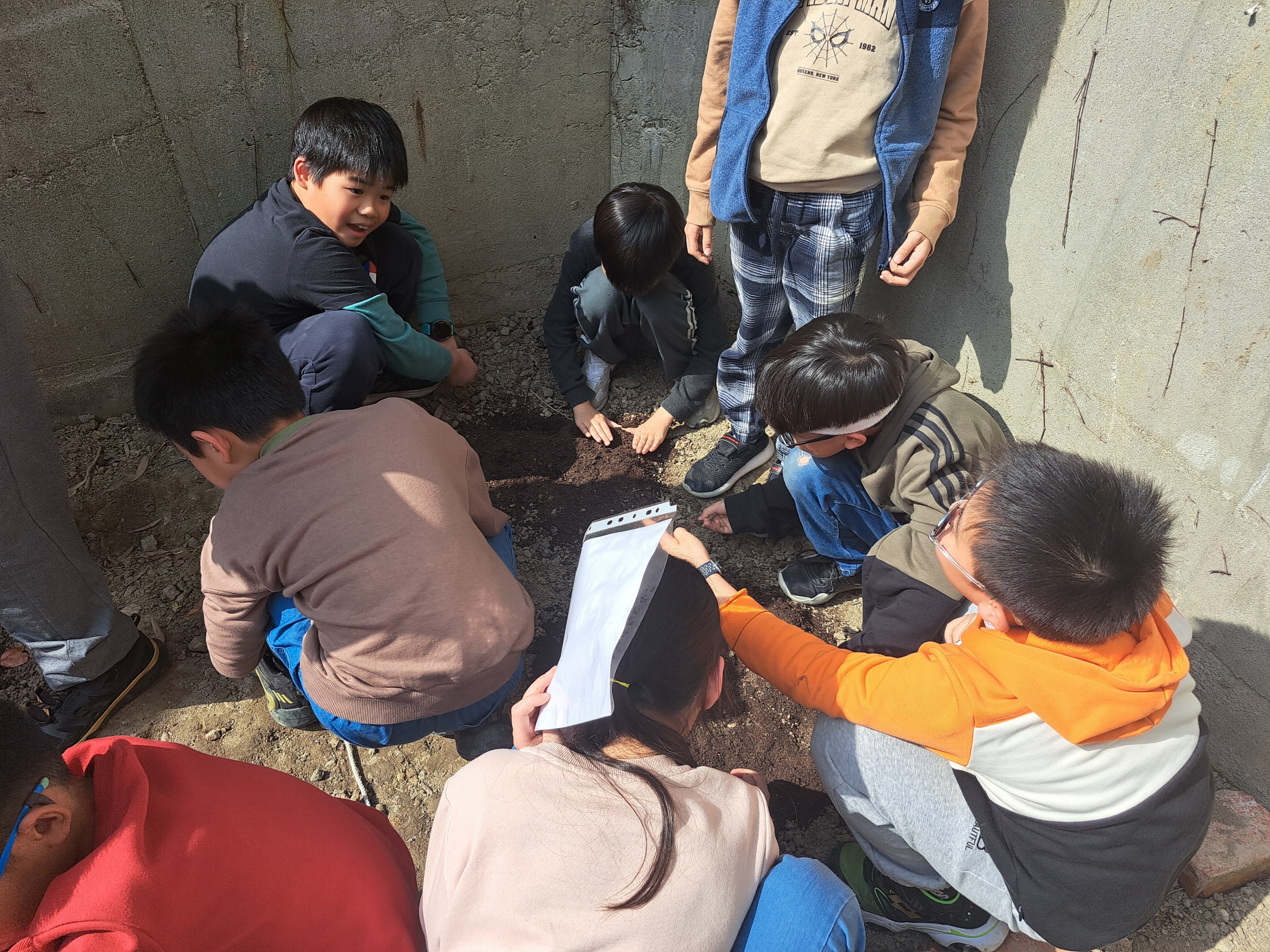 教學要求
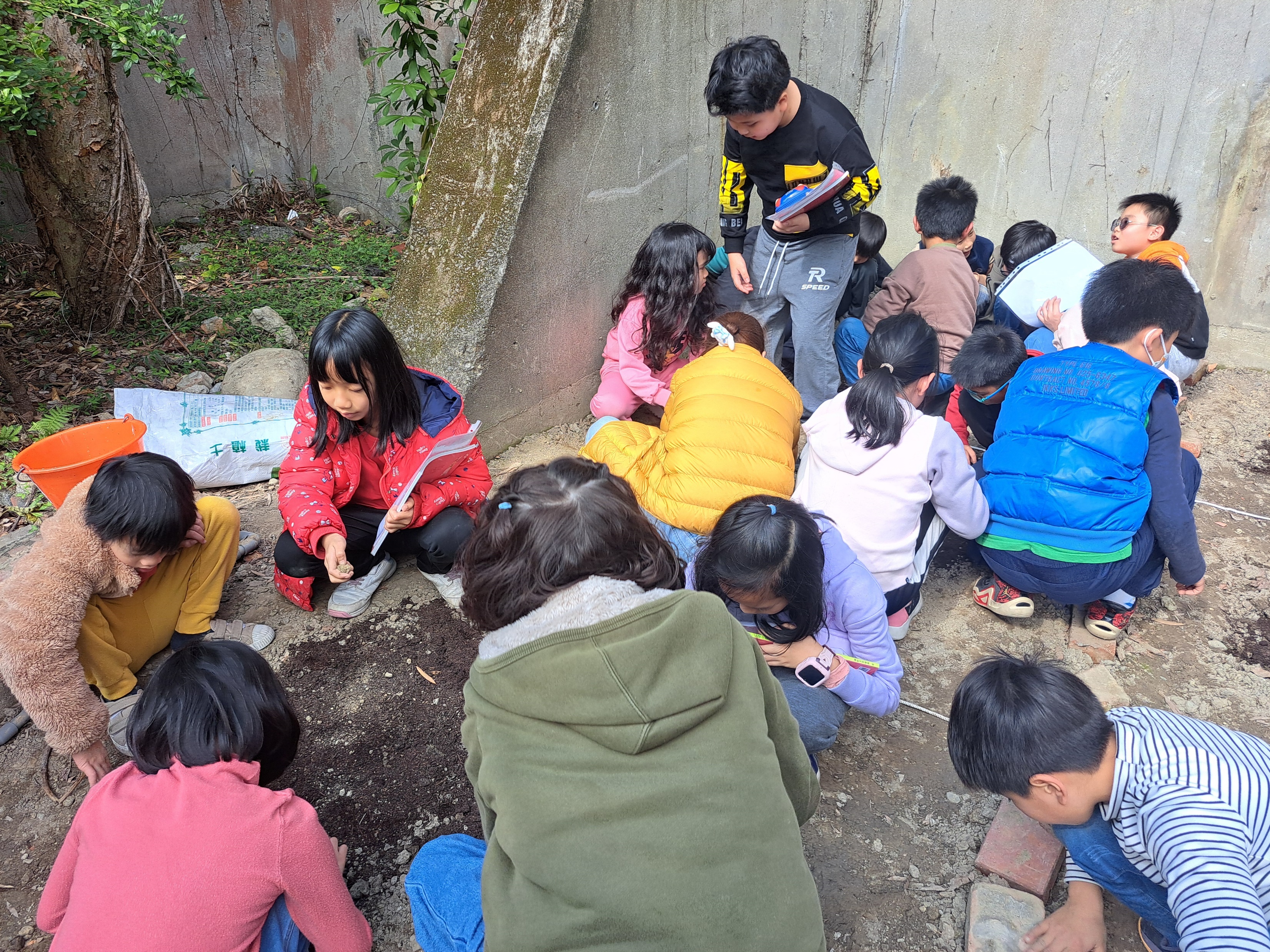 1.踴躍發言

2.勇於體驗

3.每個人有每個人的功課
評量方式
1.形成性評量(60%):
包括課堂表現、習作、作業、學習單等，並會參考學生期初與期末之差異與進步之處。

2.總結性評量(40%):
定期評量(期中測驗＋期末測驗)
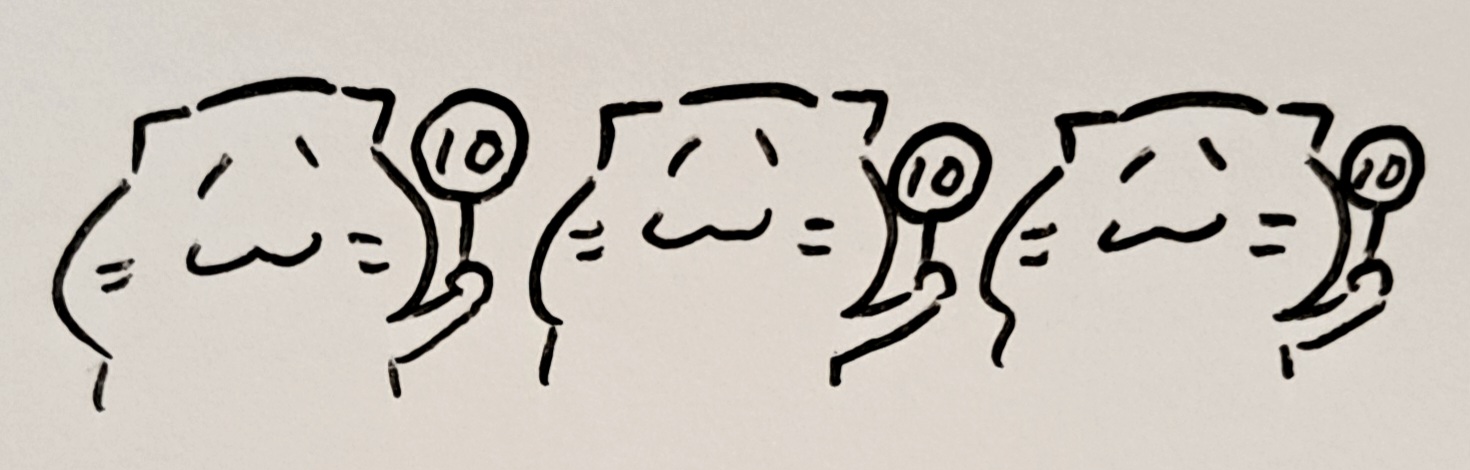 感謝各位家長
「在對與錯之外，有一個地方。我會在那裏與你相見。」

－詩人魯米(Rumi)
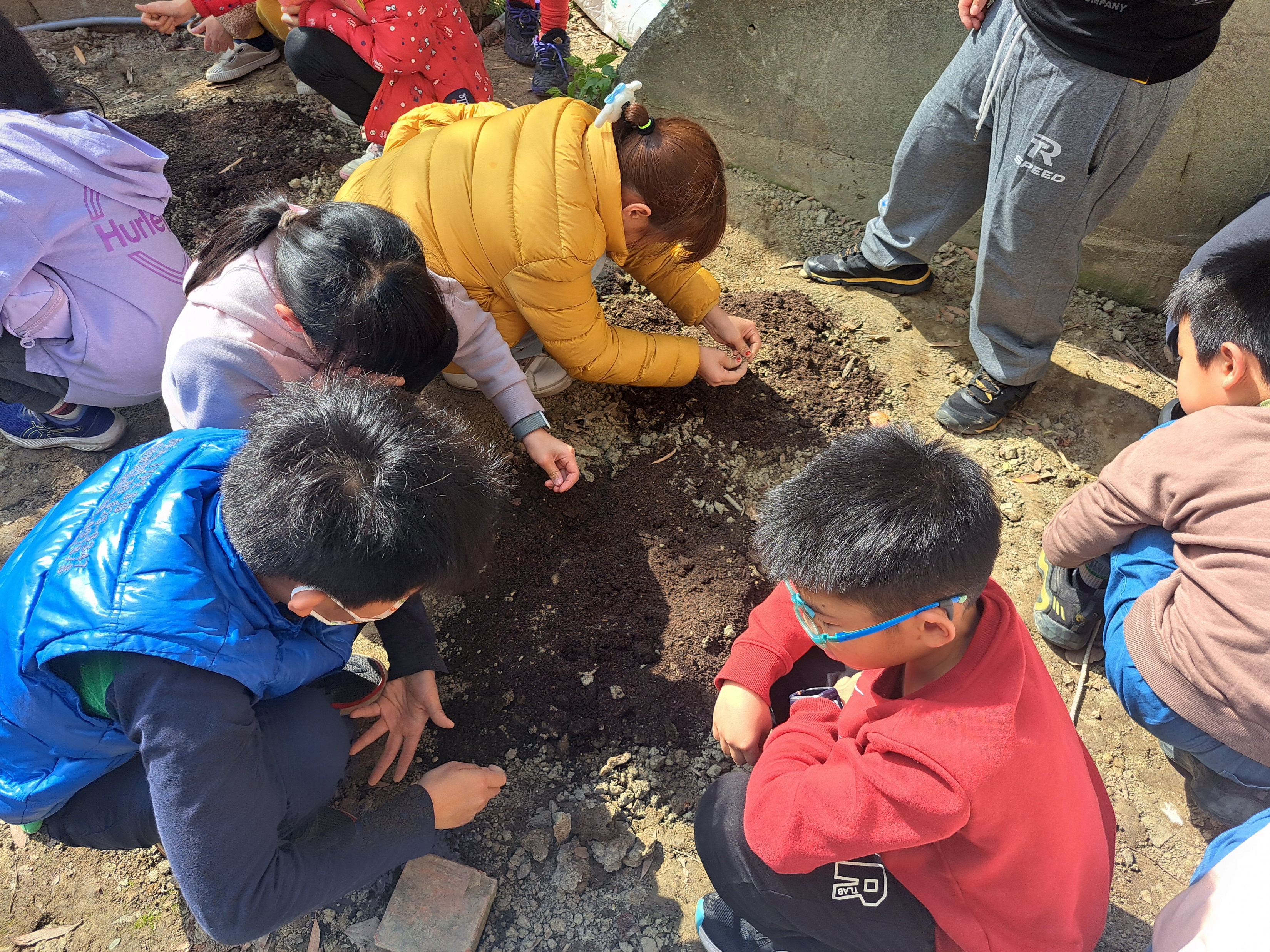